Missionary Care
Almighty Father, You love more than 100 million souls in Japan. This year, the whole country of Japan is in a serious rice shortage. We pray for God's mercy on the cultivation and production of rice, and help the Japanese people to find the real Bread of Life, Jesus Christ. Since the end of last year, TOMO Ministries, the educational platform run by
1/2
Missionary Care
Reverend and Mrs. Timothy Toh, has been setting up book stalls in parks to promote the reading of English books and to publicize TOMO's English library. May God help the missionaries to make the TOMO English bookstalls even better, and by doing so, build bridges of the Gospel with the Japanese people. In the name of our Lord Jesus Christ, Amen.
2/2
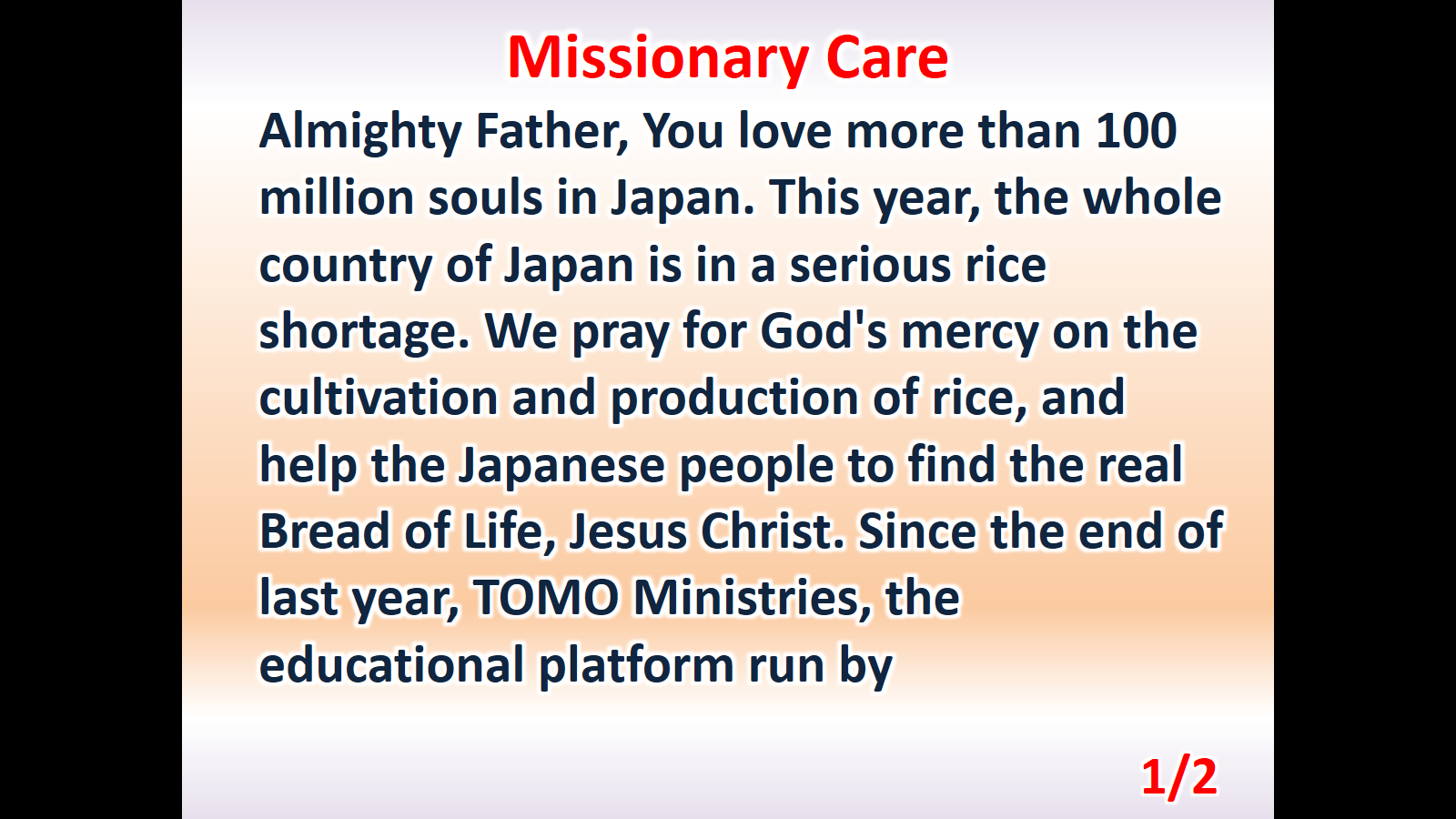 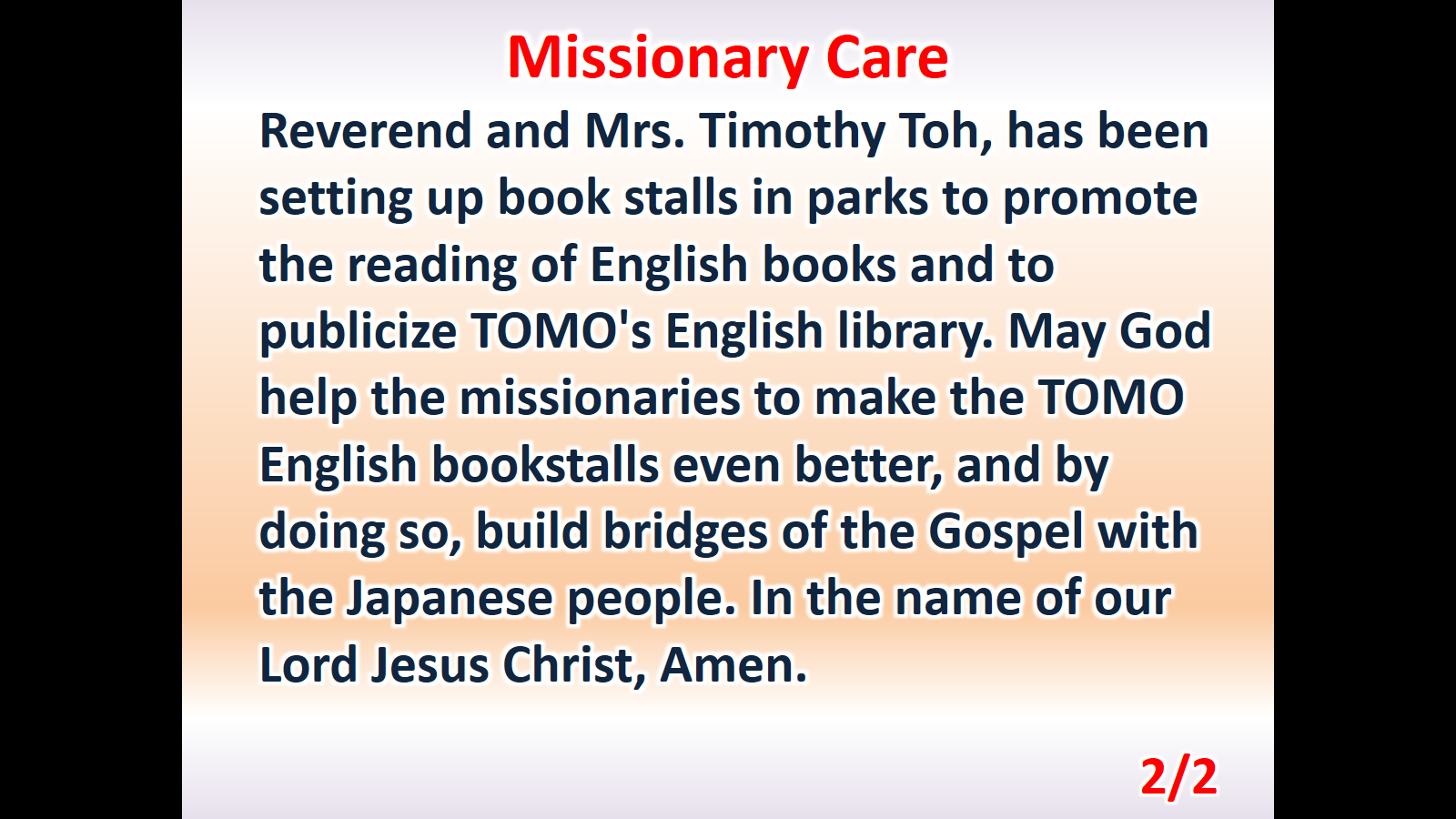